Reading COMPREHENSION
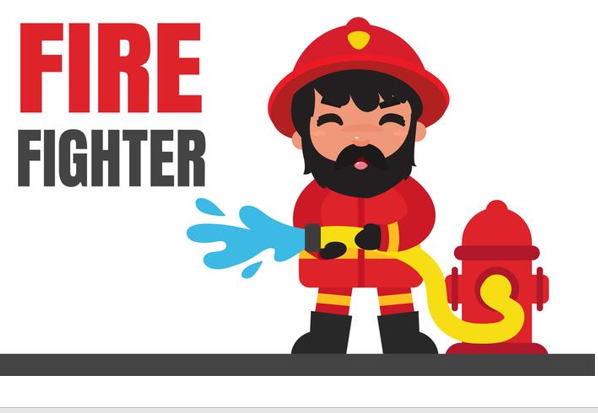 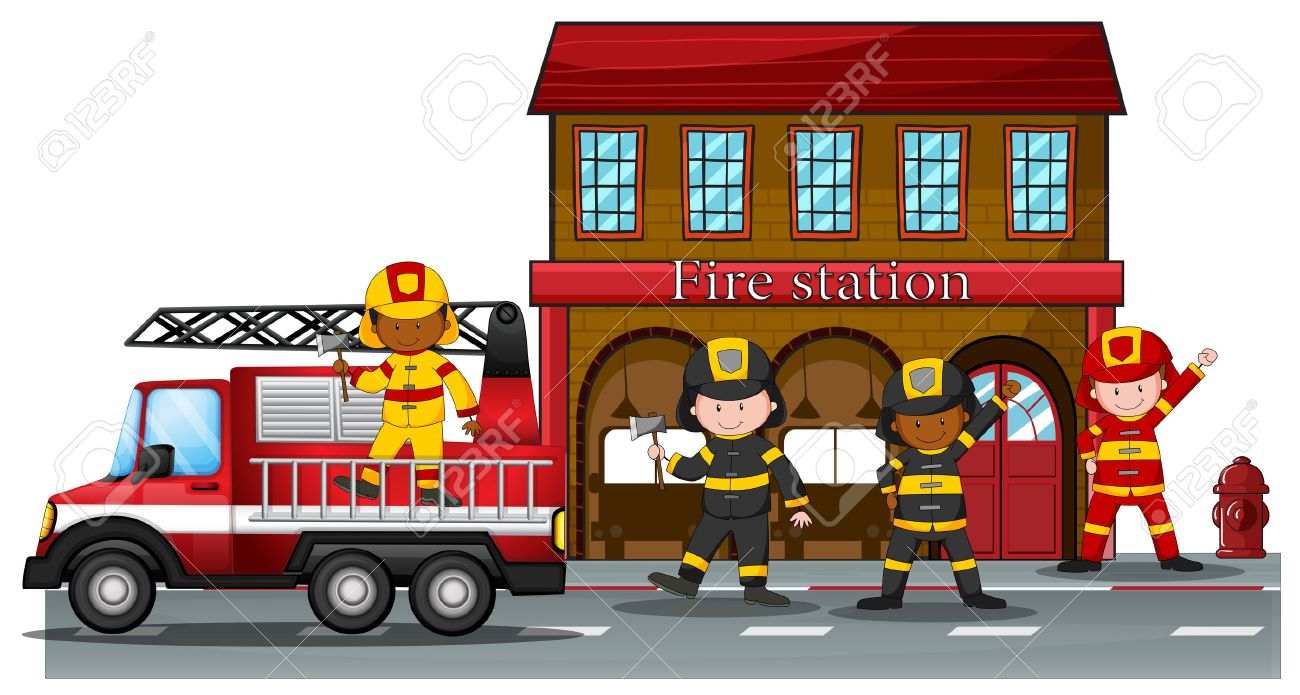 PUTS ON FIRE
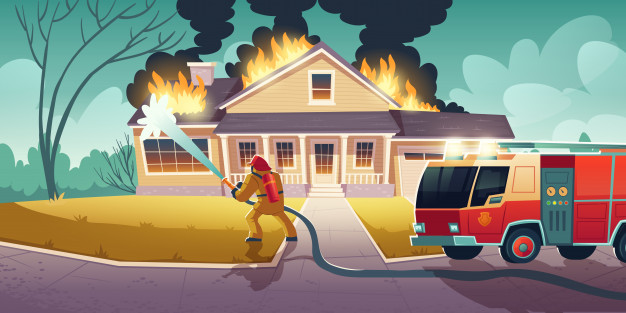 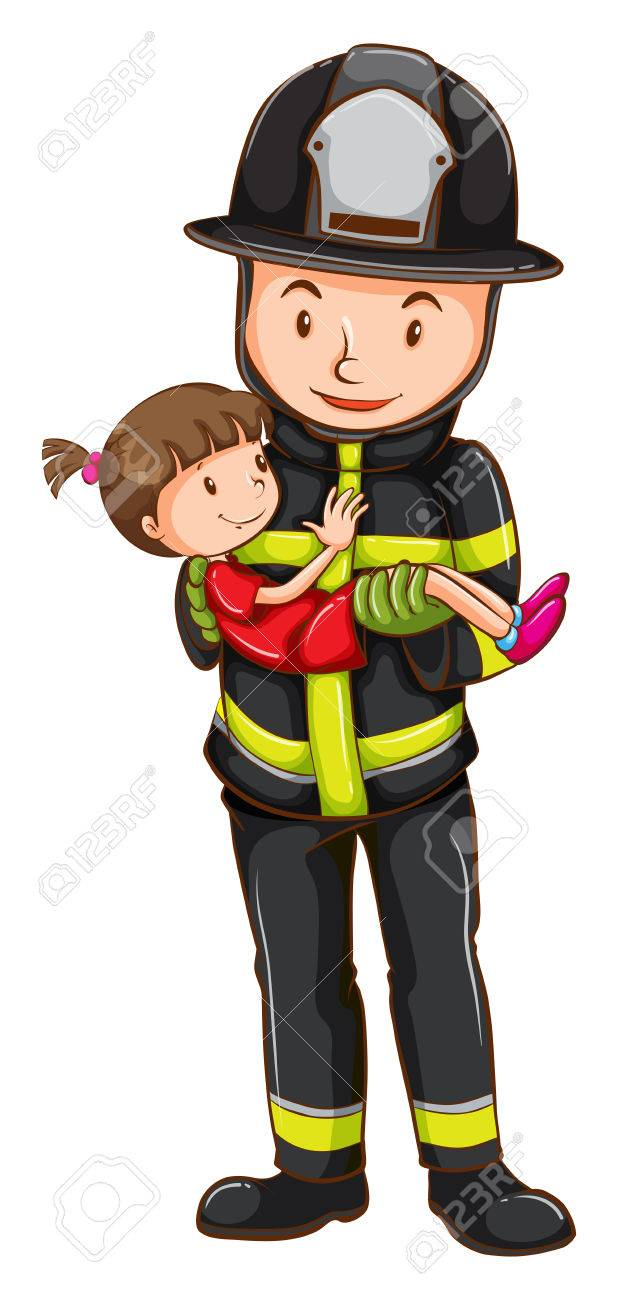 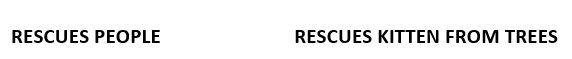 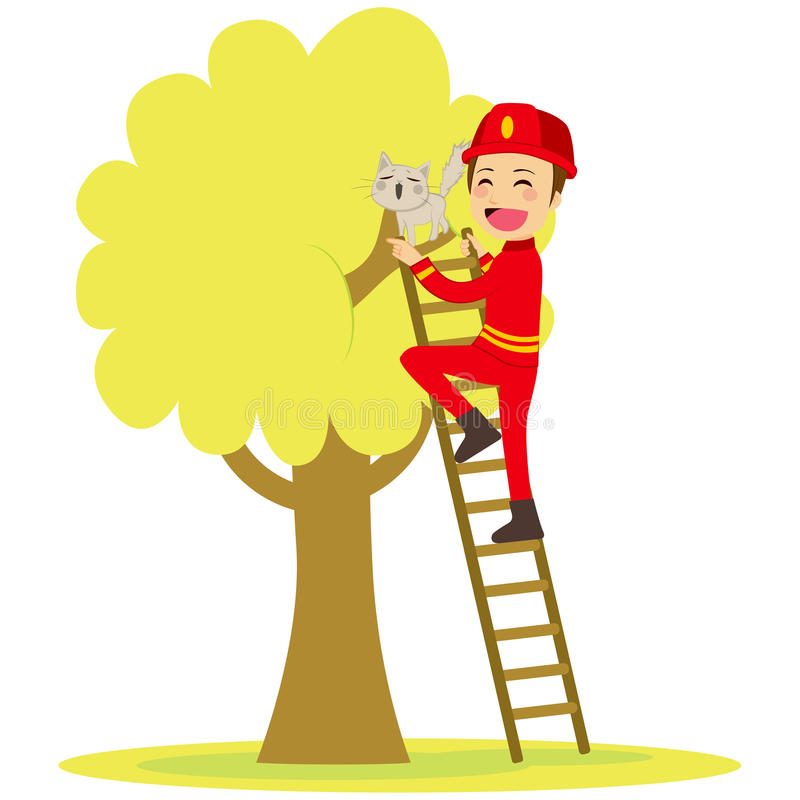 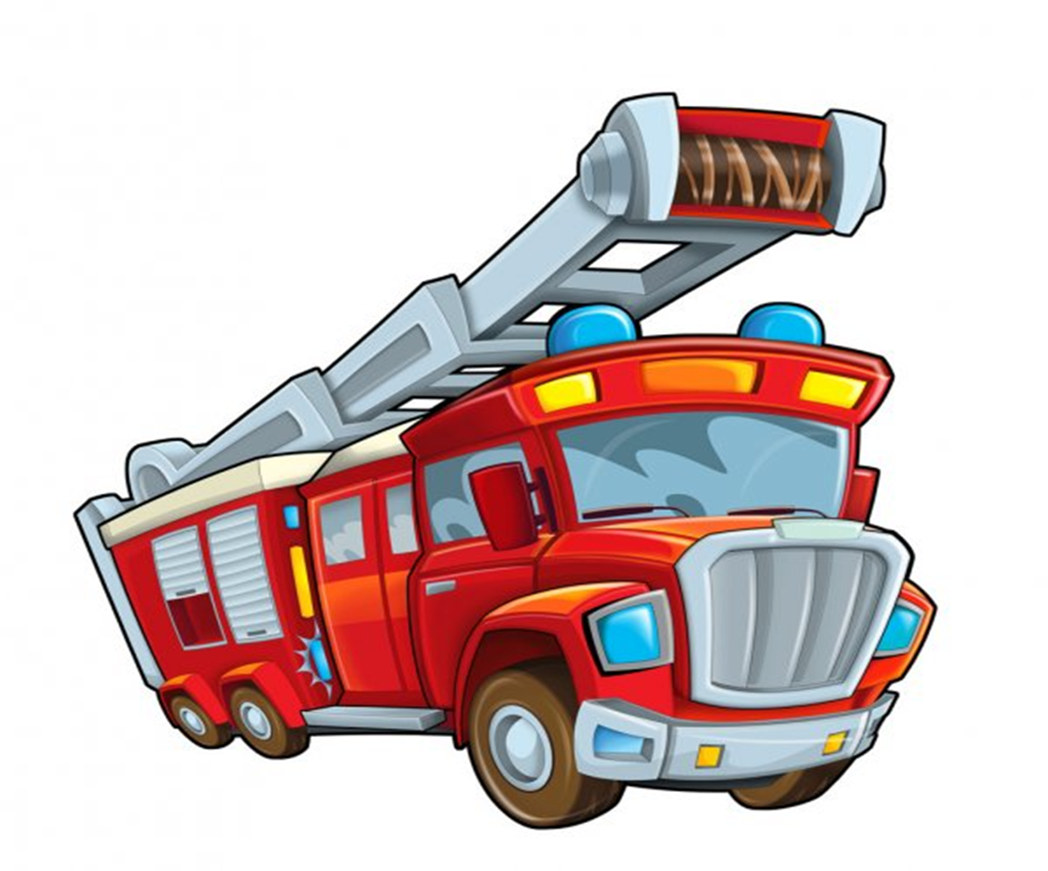 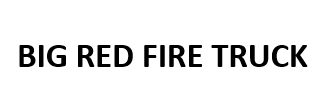 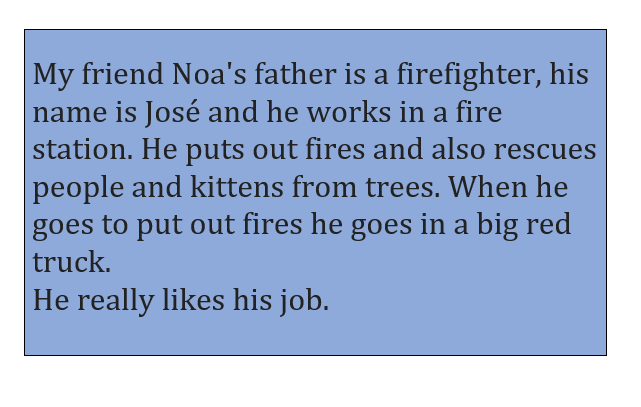 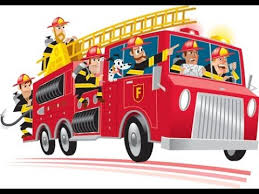